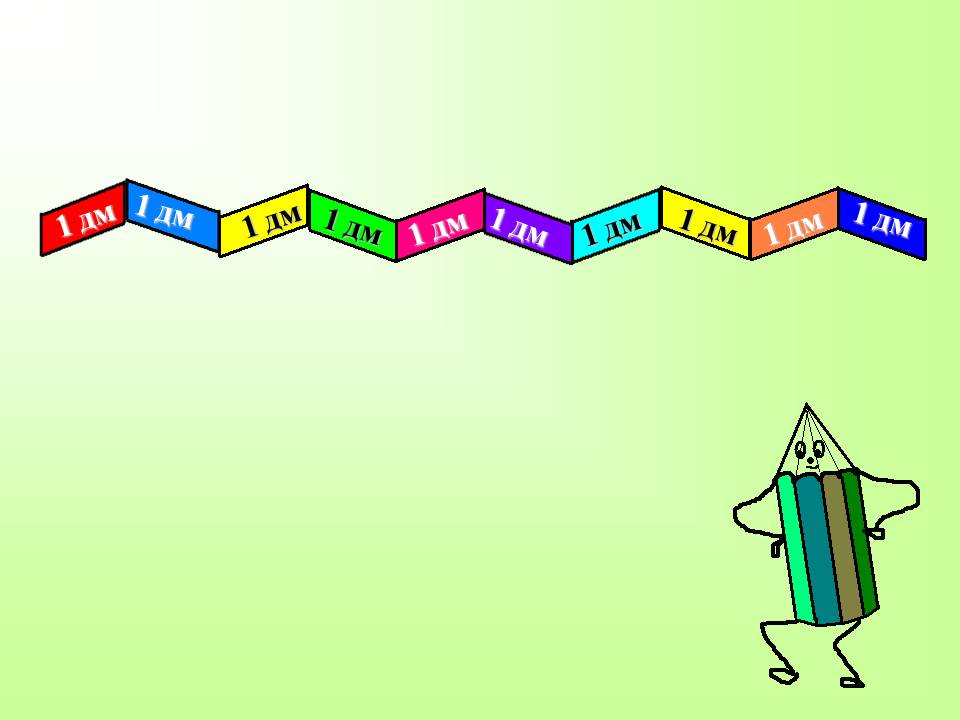 Урок Русского языка
Разбор глагола по составу
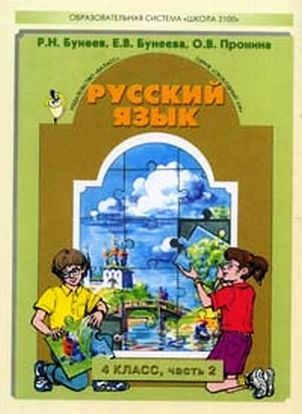 чистописание
Не на пользу книги ч?тать, когда только в?ршки с них хв?тать.
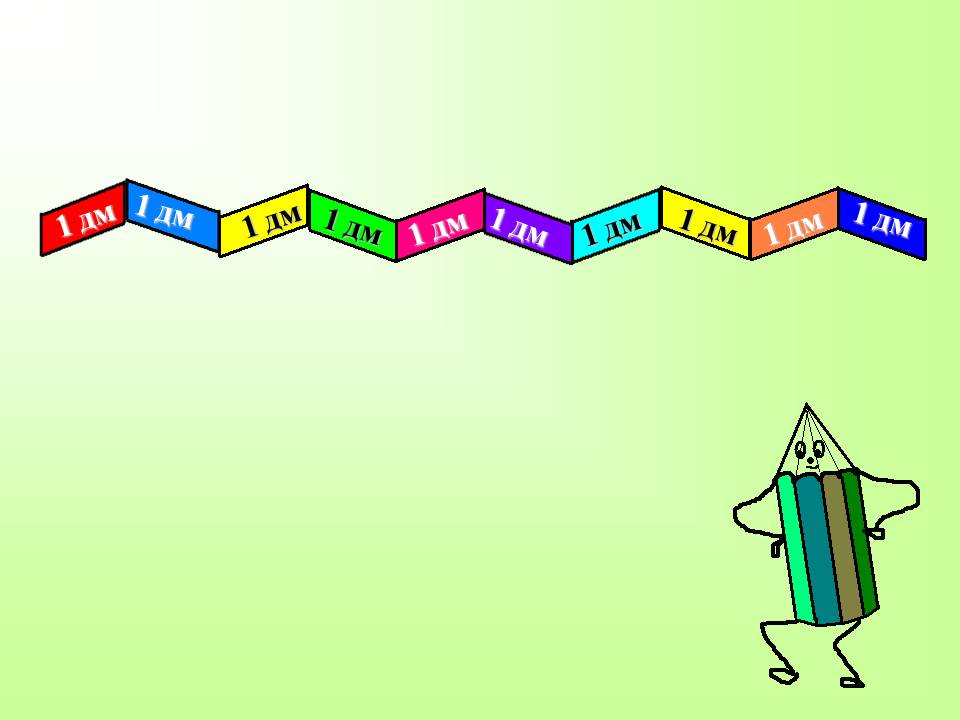 Расскажите о глаголе по плану.
Глагол-это…
Обозначает…
Вопросы…
Изменяется по…
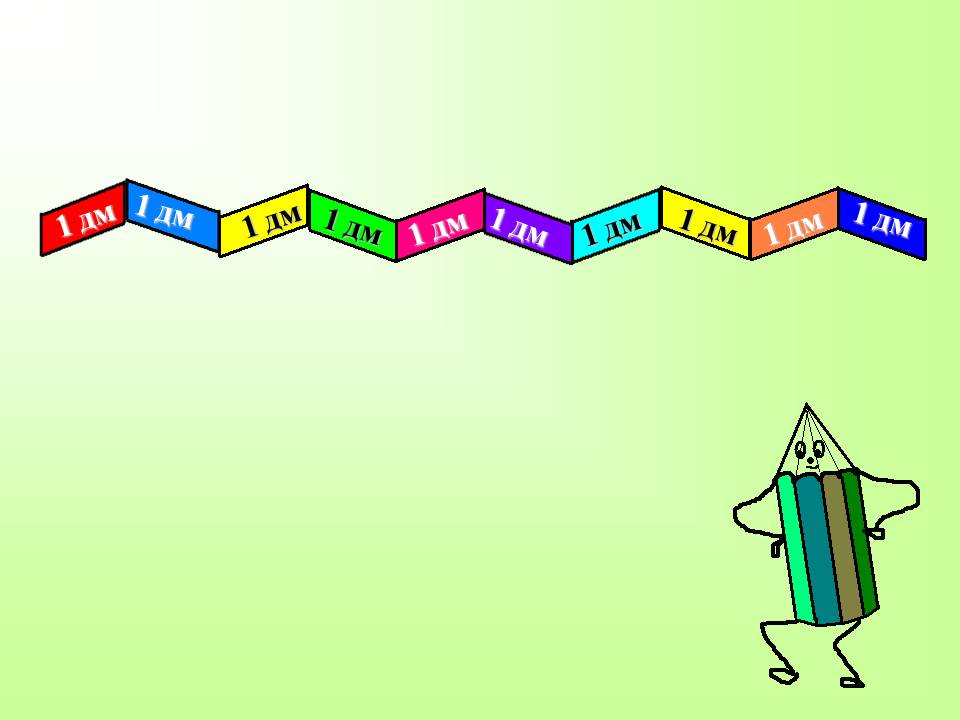 чистописание
Не на пользу книги читать, когда только вершки с них хватать.
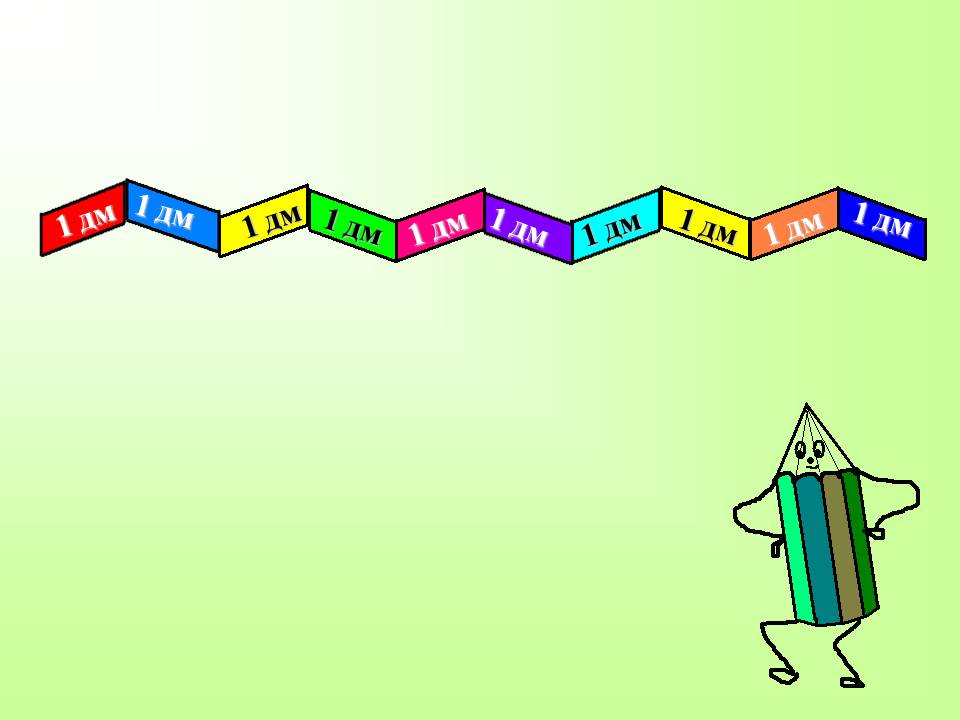 ¬        ^

1.Рассказала
2.Подумать
3.Пригородный
4.Сделаешь
-ТИ, -ТЬ
-Л-
-СЯ, -СЬ
-А-,-Я-,-О-,-И-,-Я-,-У-
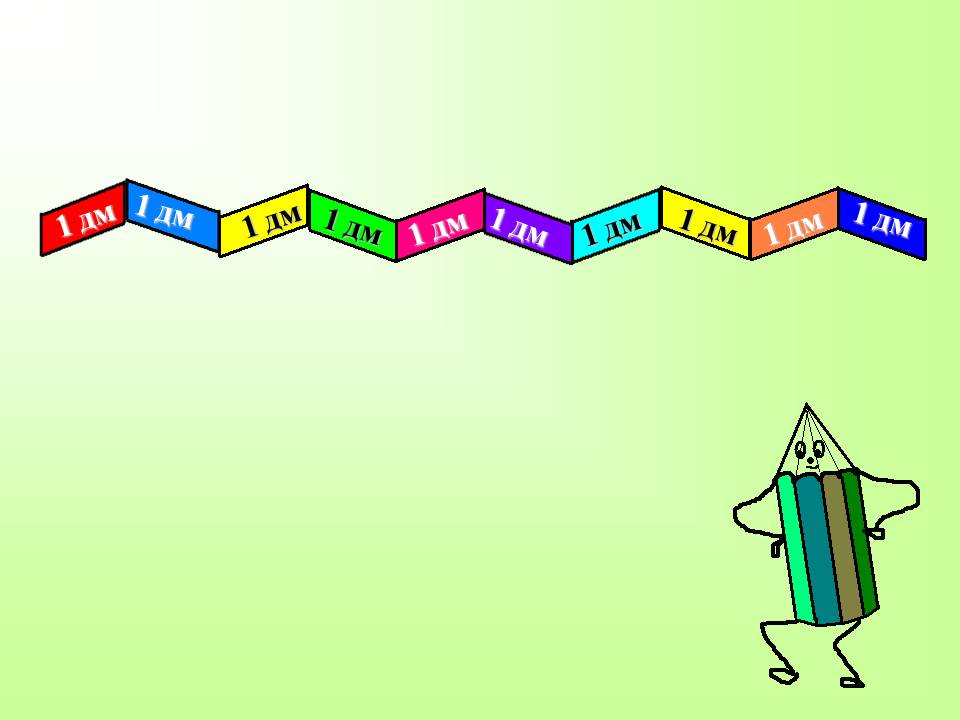 Определить форму глагола
Окончание и суффиксы, не входящие в основу
Основа
Корень
Приставка, суффикс 


1.Рассказала
2.Подумать
3.Сделаешь
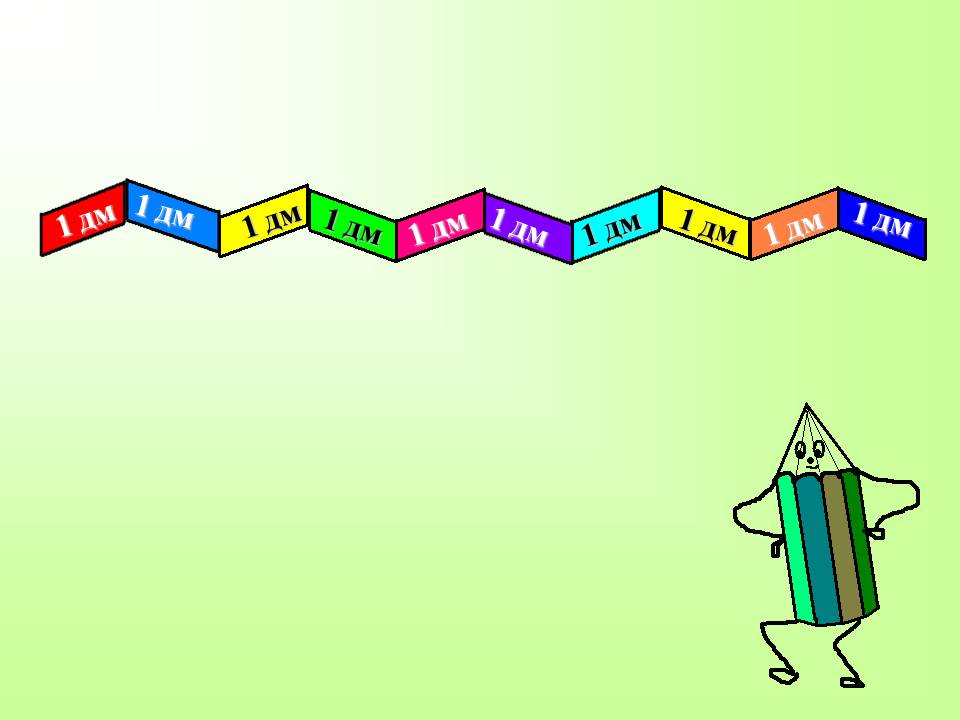 Эталон для самопроверки работы №1
ПОДСКАЖЕШЬ,-глаг.,буд. вр., 2-е л.,ед.ч.

 УКОЛОТЬСЯ,-н.ф.г., возврат.форма
ДЕРЖАТЬ,-н.ф.г.
 РАЗУЧИЛАСЬ,-глаг., прош.вр.,ж.р., ед.ч., возвр.ф.
ВЫНЕС        -глаг, прош.вр, м.р, ед.ч.
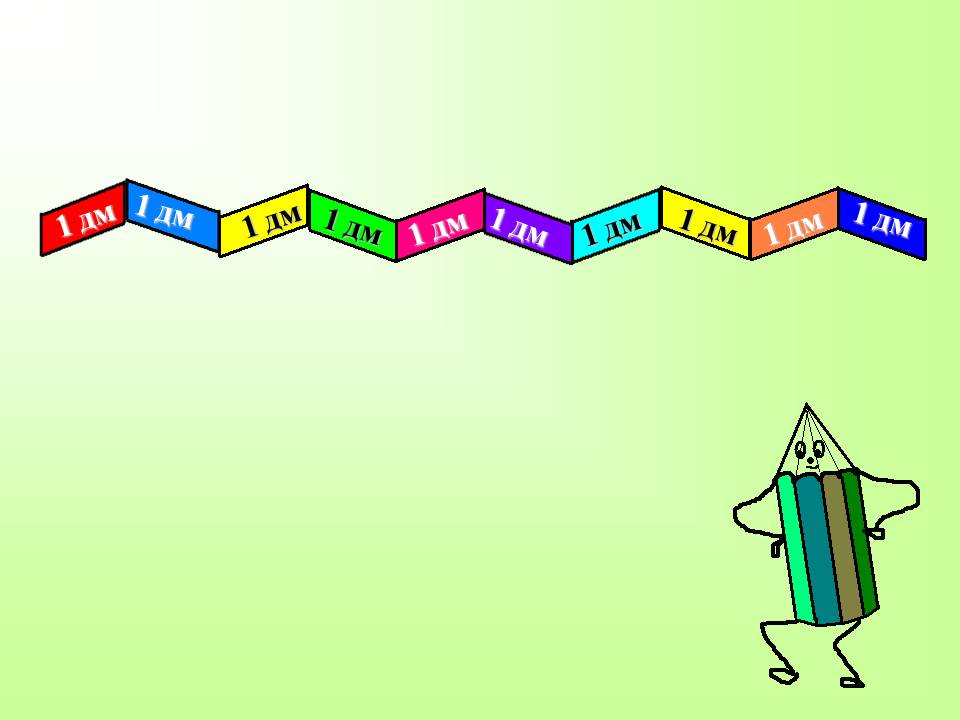 УПР. 301.
Записать глаголы в указанных формах.
Разобрать их по составу.
***Составить предложение с одной из групп глаголов.
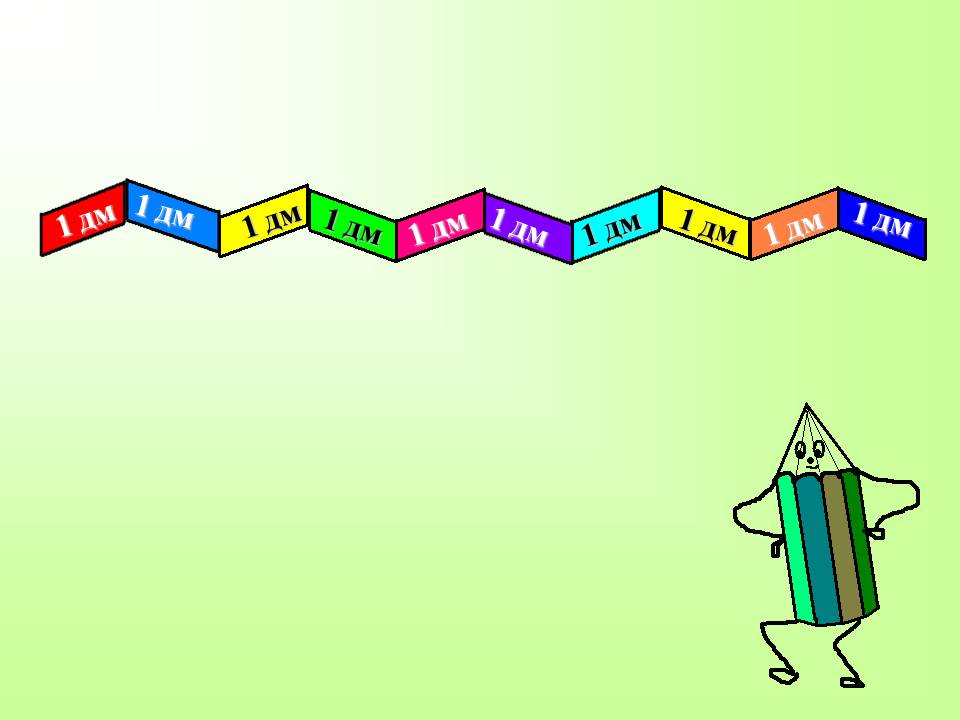 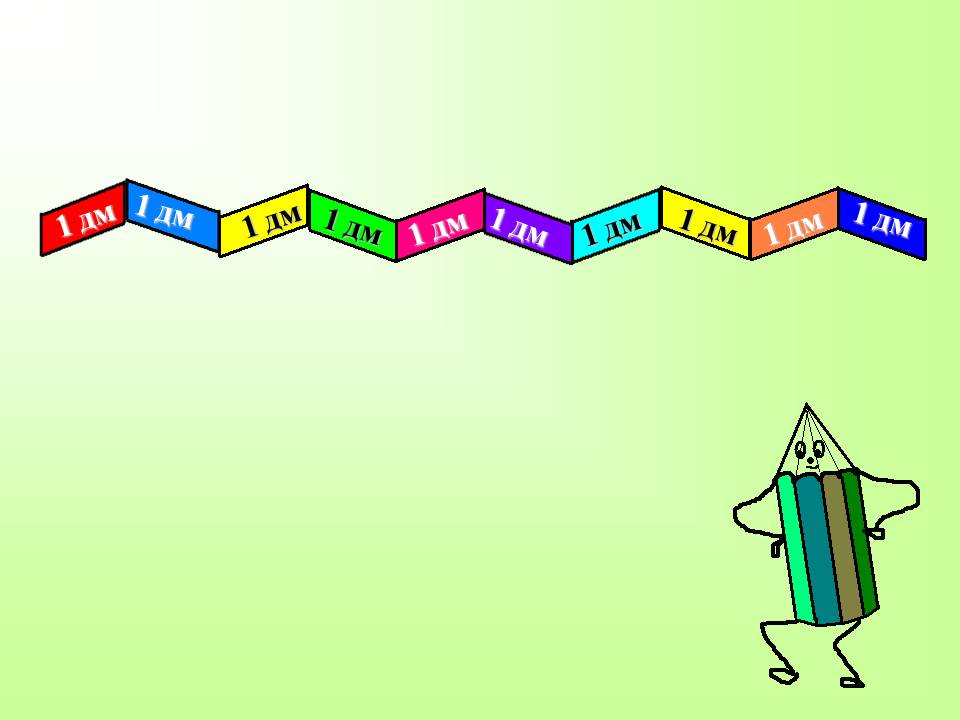 Тренировочное  задание
1.Определи форму  глагола:
Прощала -…..                               заговорят-…        
Берёшься-…                                 проведать-…
2.Повтори правило на странице в учебнике 97,98
3. разбери глаголы по составу.
Прощала -…..                               заговорят-…        
Берёшься-…                                 проведать-…
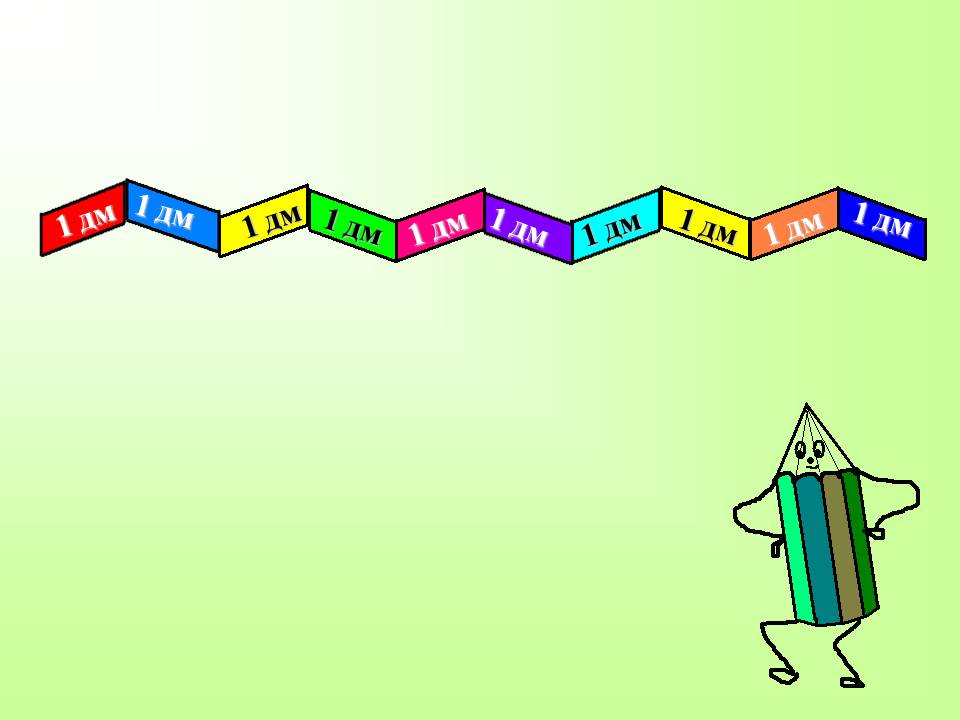 самостоятельная работа №2
Выпишите глаголы.
Определите форму глаголов.
Разберите глаголы по составу.
Пожалели дети Бармалея,
Крокодилу дети говорят:
«Если он и вправду сделался добрее,
Надо отпустить его назад!»
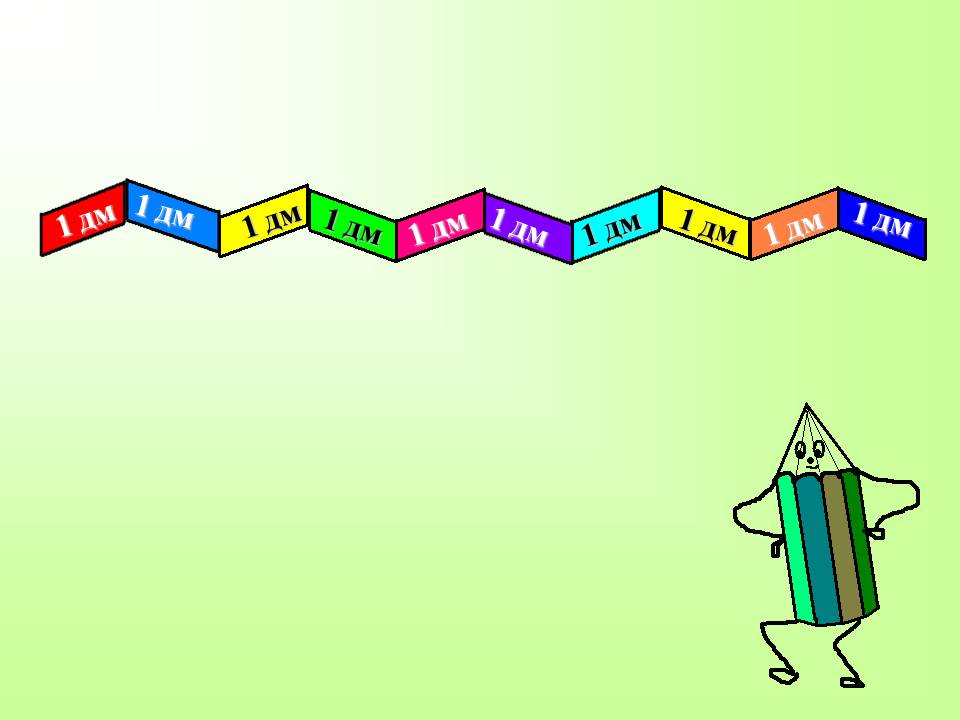 Домашнее задание
Упр.297,
 правило стр. 97-98
Спасибо за урок!